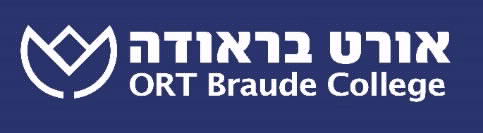 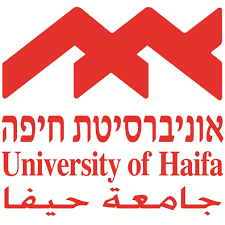 Climb Your Way to the Model: Teaching UML to Software Engineering StudentsTeaching case
Naomi Unkelos-Shpigel1,2, Julia Sheidin1,2, Moran Kupfer2

1Software Engineering department, Ort Braude College, Karmiel, Israel
2Information Systems department, University of Haifa, Haifa, Israel
naomius, julia, moran@braude.ac.il
Unkelos-Shpigel, N., Sheidin, J., & Kupfer, M. (2019, June). Climb Your Way to the Model: Teaching UML to Software Engineering Students. In International Conference on Advanced Information Systems Engineering (pp. 40-46). Springer, Cham.
2
Motivation
Software-modeling courses are an integral part of IS and SE degrees curricula. 


Challenges:
Extended practice is needed to fully understand the models
The teaching method is traditionally frontal,  hence the instructor cannot get a clear picture of students` perceptions, and in particular, their misconceptions
UML diagrams usually consists of a large number of details, and several modeling variants are available
3
Background - Education
Flipped classroom (Jensen et al.,2015)



Peel The Union model (Unkelos-Shpigel, 2016)
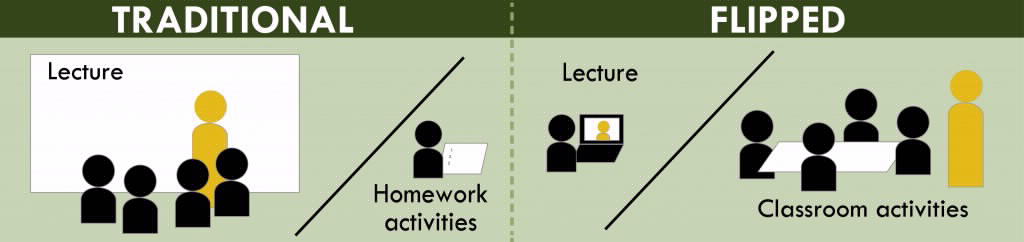 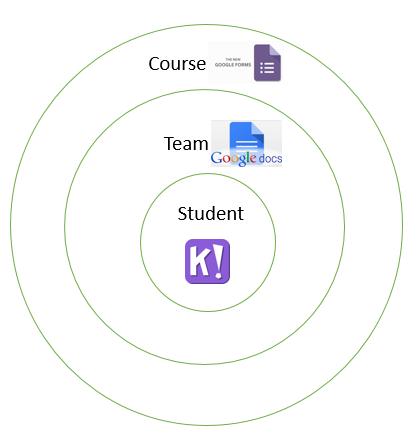 4
Motivation Theories
Self-determination theory (Ryan and Deci, 1985) 



The 4C Model (National Education Association - Alexandria, 2012)
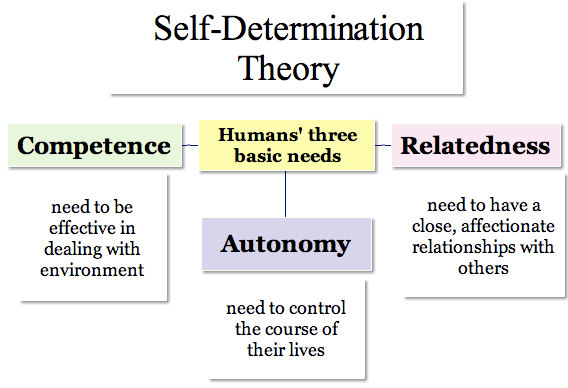 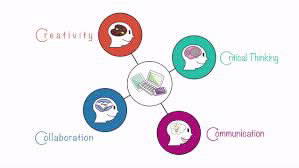 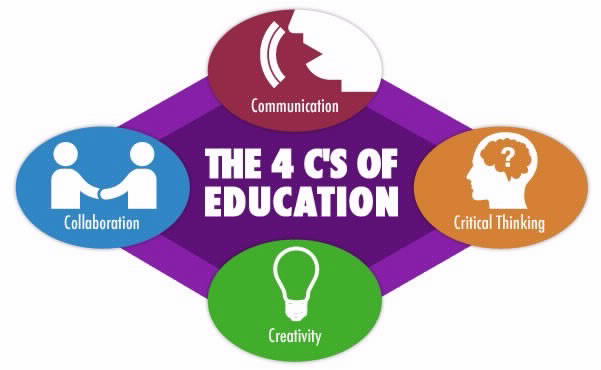 5
Guiding Questions
How can we promote software engineering students' achievements and participation in UML design courses? 

What are the benefits of embedding active learning techniques in UML courses?
6
Case Study
SQA course, ~175 students from both CS and IS – 3rd semester, working in teams of 2, Course pre-requirements: Intro to System programming (advanced C programming language)
Lectures  -3 weekly hours, tutorial -2 weekly hours 
Assignments: 3 modeling assignments, in pairs
7
Case Study – Course Structure
8
The Two-Way Climb Model
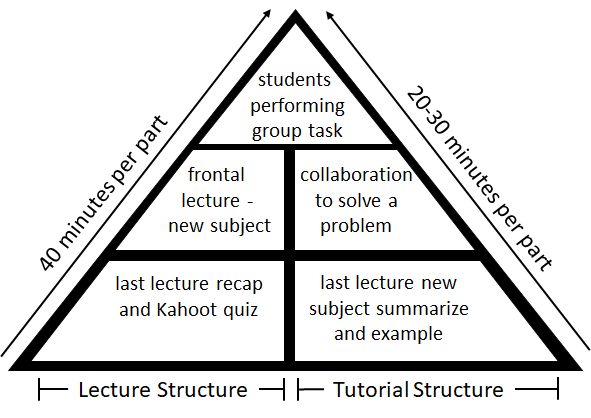 9
4Cs Model
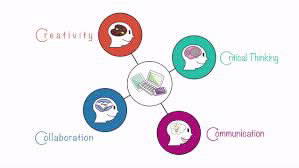 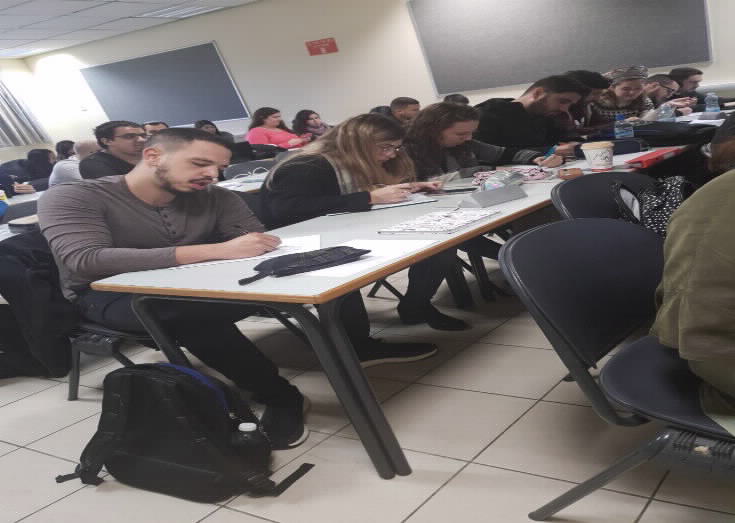 10
Self-Determination Theory
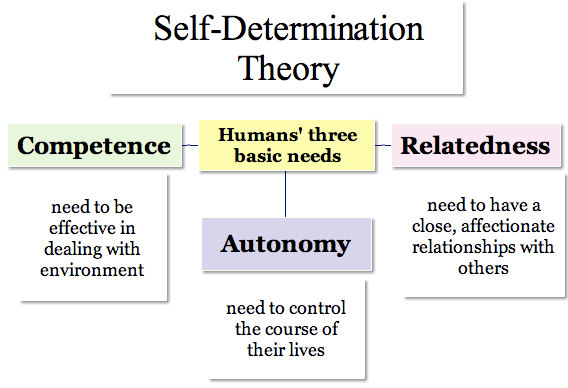 We also provided them with conditions for the three basic needs of SDT:
11
Team Level - Class Assignments
Teams were given an assignment on each lecture and tutorial
All students worked using personal computer
Several groups continued to work after the end of the class
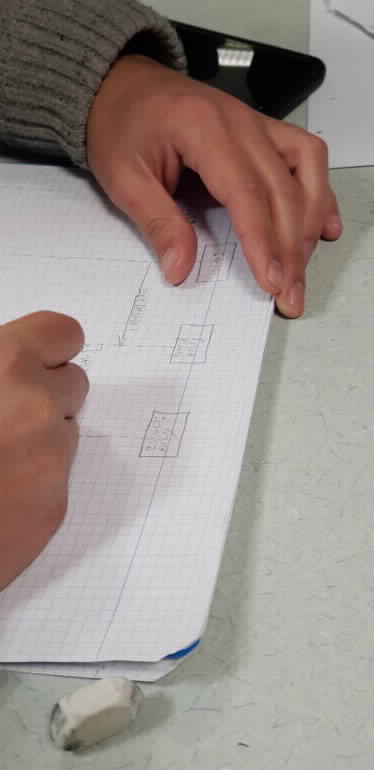 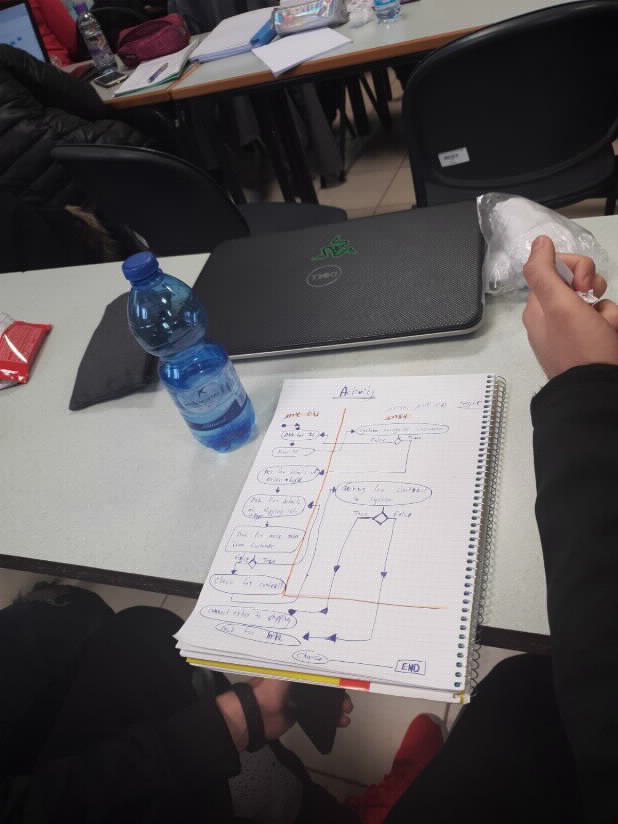 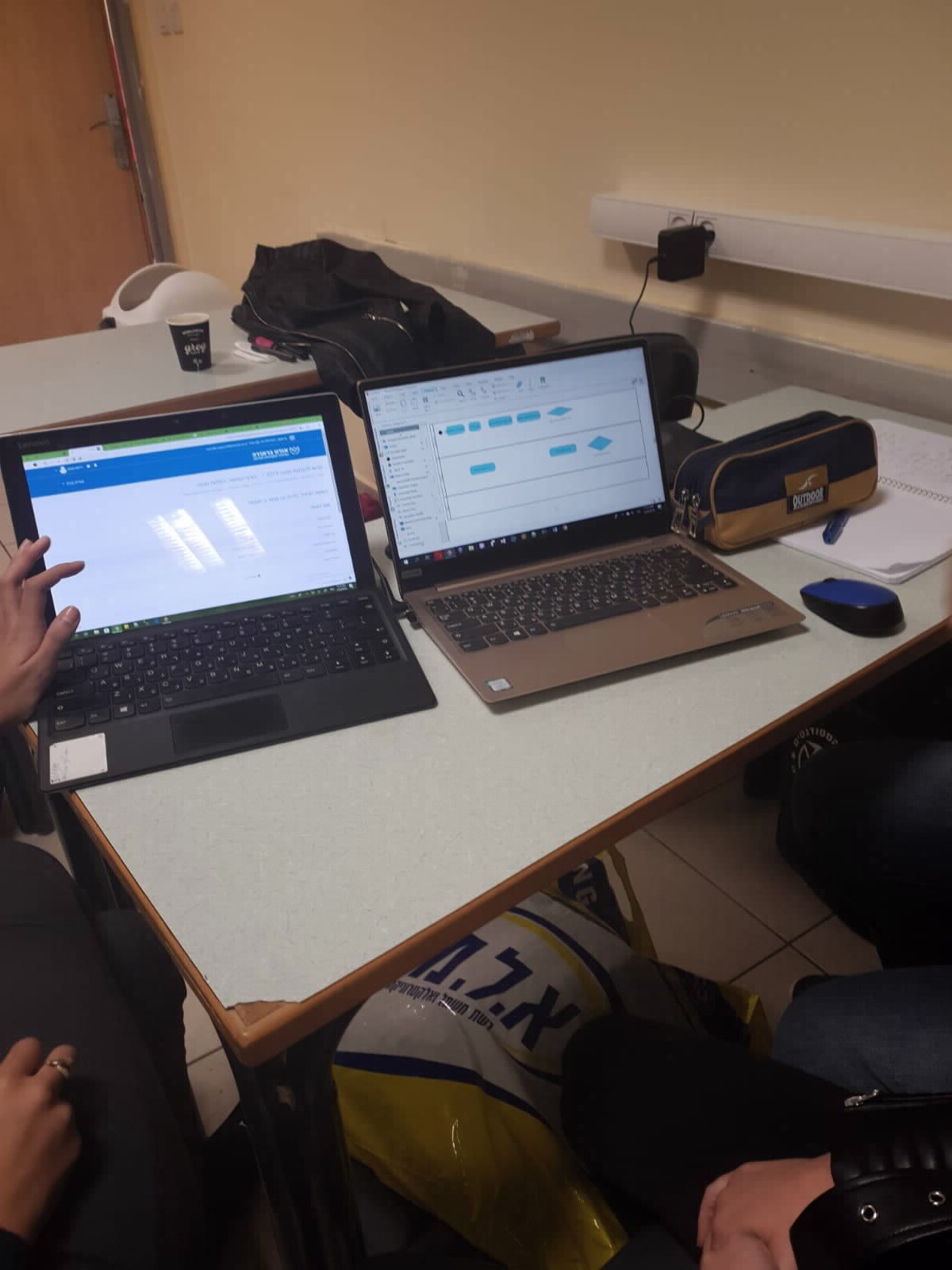 12
Student Level - Kahoot!
Short quiz at the beginning of the lecture
Almost all students present participated
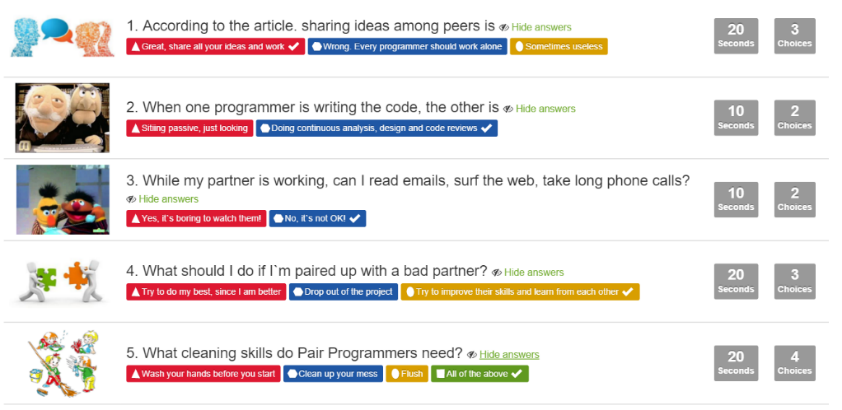 13
Summary Survey
14
RQ1- Findings
Student attendance 
Solutions complexity 
Students as thinkers, teachers as mentors
15
RQ2- Findings
Activities cs. Kahoot 
70% of the students this semester thought they were redundant.
 72% of the students said the class activities were helpful for their learning.

Promoters of iterative work and team work – 
55% of the students felt that the tasks they performed helped them to enrich their knowledge each week.
70% of the students felt that team work was better than solving the task on their own.
16
Conclusions and Future Work
Improving students' achievements. 
Increasing the participation and motivation during the semester.


The workload students face needs to be more balanced throughout the semester.
personal feedback following each assignment is in order.
17
THANKS!
Naomi Unkelos-Shpigel 
E-mail: naomiu@is.Haifa.ac.il 
Site: https://sites.google.com/site/naomiushpigel/home